Telesănătatea în terapia ocupațională pediatrică
Emily Corwin, Giavanna Pagnotta, Hailey Clark, Maia Demirs & Shannon Malone
[Speaker Notes: Title: 
Include pediatric OT]
CE ESTE UN PROIECT capstone?
Proiectele Capstone sunt menite să evidențieze valoarea unică a terapiei ocupaționale pentru o categorie specifică de populație sau situație.

Proiectul include:
Revizuirea literaturii de specialitate
Selectarea unui model teoretic 
Munca cu o echipă de colegi și mentorul facultății
Colectarea și analiza datelor 
Creearea unui poster profesional de prezentare
[Speaker Notes: Proiecte integrate de implementare/aplicație (cunoscute anterior sub numele de Capstone). Acesta este un proiect final și acoperă semestrele 3 și 4,  înainte ca studenții să poată trece la nivelul 2, respectiv desfășurarea stagiului clinic, pe teren, cu normă întreagă. Poate fi un proiect de cercetare, un proiect de servicii sau o călătorie de lucru pentru a oferi servicii de TO. Proiectele sunt mentorate de un membru al facultății.]
Ce ESTE telesănătatea?
Telesănătatea este o metodă de comunicare între furnizorii de servicii medicale și pacienți, pentru a oferi servicii celor din zonele îndepărtate, cu acces limitat la transport sau care se confruntă cu constrângeri financiare. 

Telesănătatea poate fi oferită în format sincron sau asincron.
TELESĂNĂTATEA SIncronĂ vs asIncronĂ
Sesiunile sincrone implică interacțiuni în timp real între client și terapeut, prin intermediul unei aplicații de video-conferință, pe un computer sau dispozitiv mobil.

Sesiunile asincrone se referă la tehnica de „stocare și redirecționare” în care resursele sunt pre-înregistrate, pentru ca beneficiarii să le poată utiliza la o dată ulterioară.
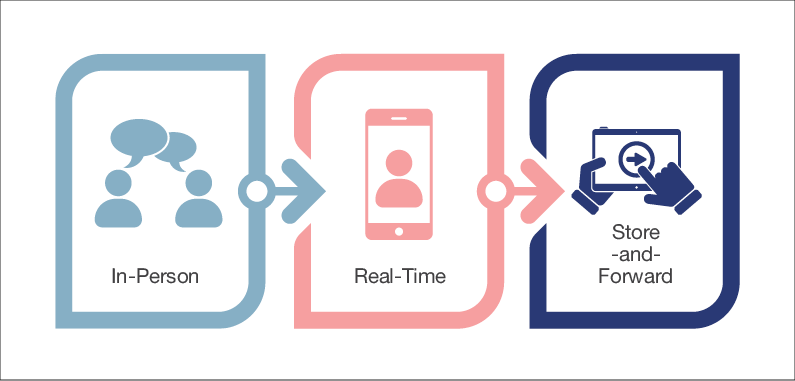 Telesănătatea + PANDEMIA COVID-19
A eliminat posibilitatea de a ne întâlni personal 
Incertitudinea temporală – cât va dura aceasta? 
Trecerea către servicii online  
Servicii extinse prin telesănătate 
Creștere de 154% din martie 2019-2020 (SUA) 
Reducerea potențialului de expunere la virus
Beneficiile telesănătății
Creșterea accesului la servicii  
Reduce transportul clientului  
Reduce timpul de așteptare 
Permite implicarea crescută a părintelui  
Necesită ca TO să acționeze ca “antrenor”
Crește siguranța: pandemia Covid-19 
Crește flexibilitatea 
Programarea client & terapeut
Provocările telesănătății
Nu poate înlocui serviciile directe, personale  
Mai puține „mâini” pe copil    
Lipsa resurselor 
Lipsa consumabilelor pentru servicii
În funcție de ceea ce este disponibil în casa copilului 
Părintele devine "mâna" TO
Accesul la Internet 
Poate afecta implicarea copilului
De Ce avem nevoie pentru telesănătate?
Tehnologie: 
Computer cu microfon și cameră web, Internet, Wifi 

Materiale pentru terapie
Terapetul recomandă obiecte din casă / gospodărie

Prezența părintelui în timpul sesiunilor  
Antrenare / instruire
[Speaker Notes: Explain coaching]
Cum susține telesănătatea performanța educațională?
Pregătește copilul pentru școală 
Crește participarea în educație 
Crește accesul la servicii 
Antrenează părintele  
Colaborează cu părinții & educatorii  
Folosește mediul natural al copilului
Caracteristicile aplicației Zoom
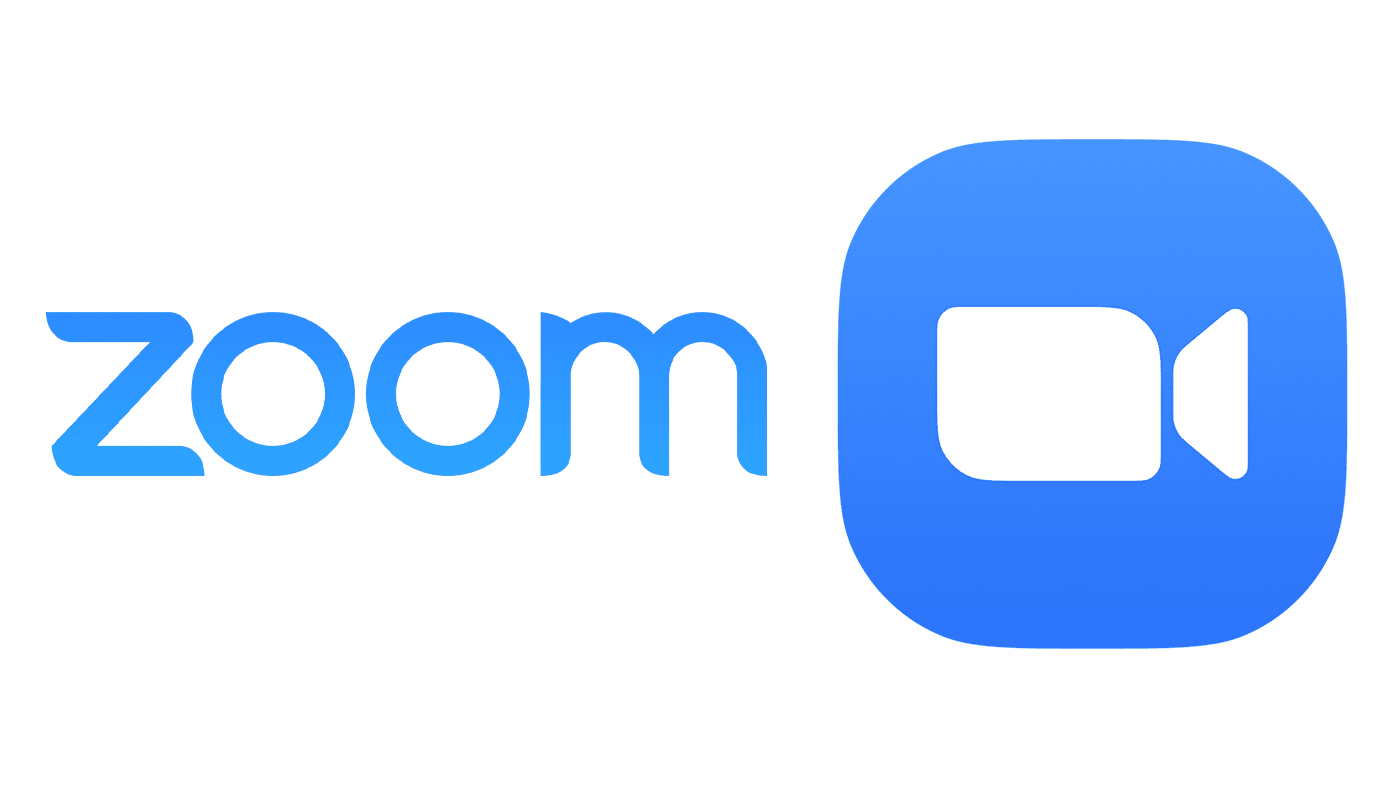 Alătură-te întâlnirii

Programează întâlnirea

Împarte ecranul 

Discuție/ Conversație
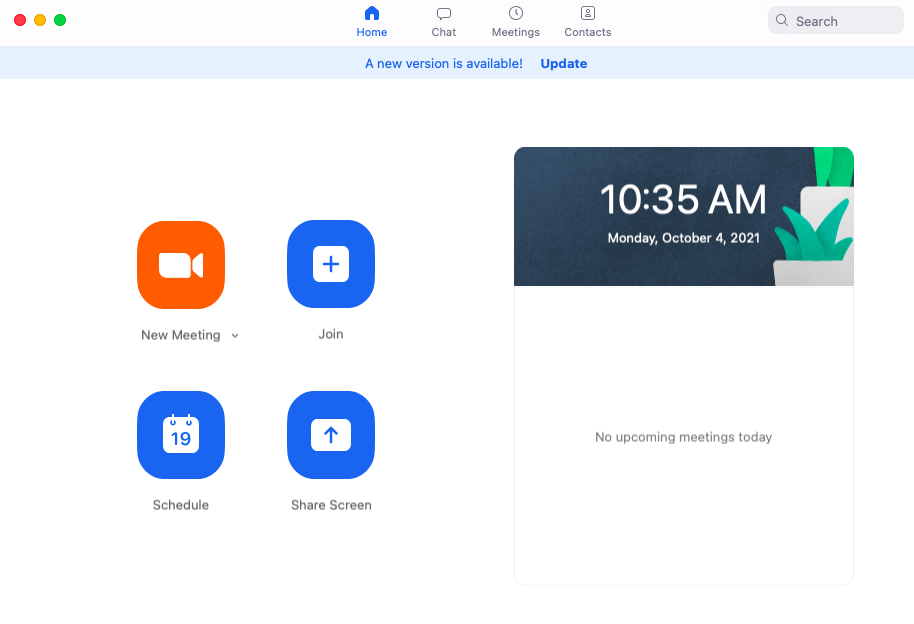 [Speaker Notes: Explain waiting room]
Întrebări despre telesănătate?
PIRAMIDA ÎNVĂȚĂRII
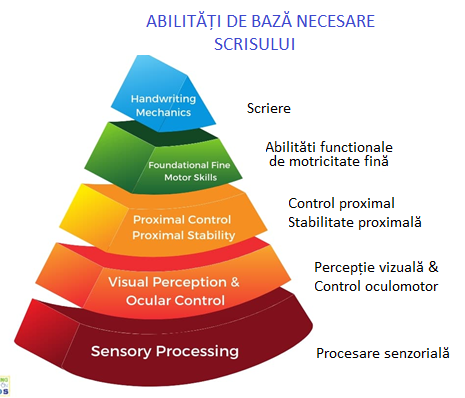 Ilustrarea vizuală a progresului în dezvoltarea abilităților premergătoare scrisului.
[Speaker Notes: The Pyramid of Learning is an illustration that depicts a general idea of children's foundational skills and the skills that build upon the foundation to complete a given task such as handwriting.
Posture 
Strength 
Stability

Skills build, overlap and interweave as children grow up and develop]
Abilitățile necesare scrisului
Tipuri de prehensiune 
Postura
Formarea literelor
Orientarea în liniatura caietului
Mărimea și spațierea
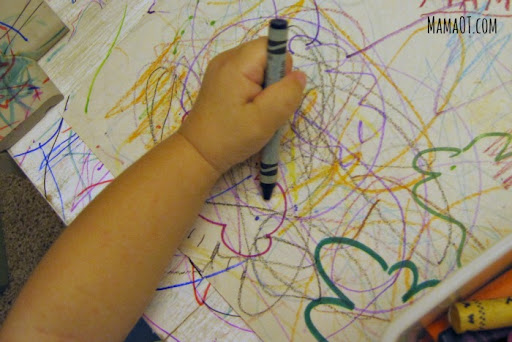 1.
Scrisul și Prehensiunea
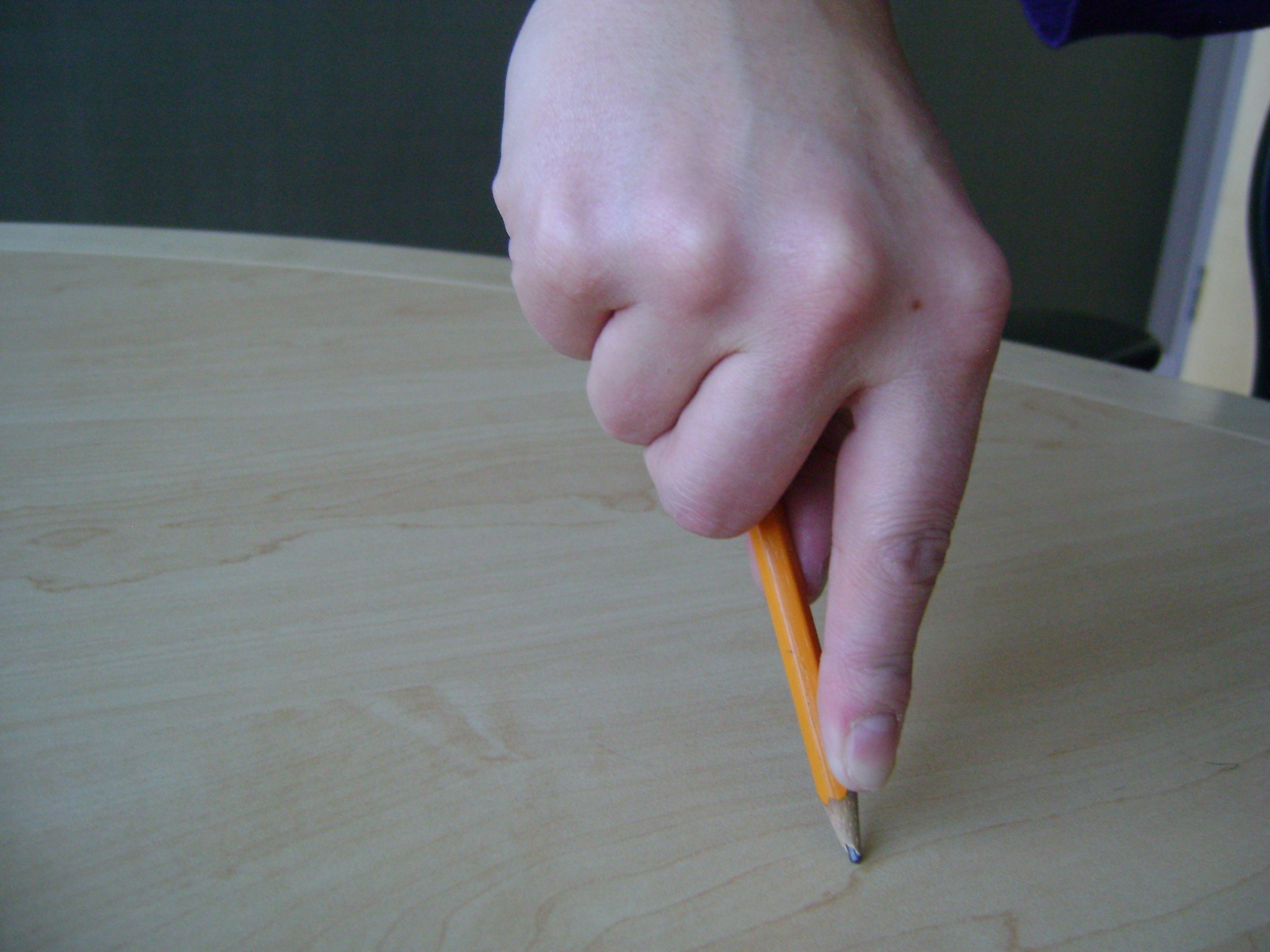 2.
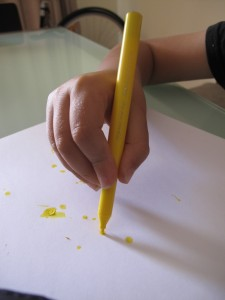 3.
Supinația palmară 
Pronația digitală
Priza tridigitală statică
Priza tridigitală dinamică
Priza tridigitală laterală
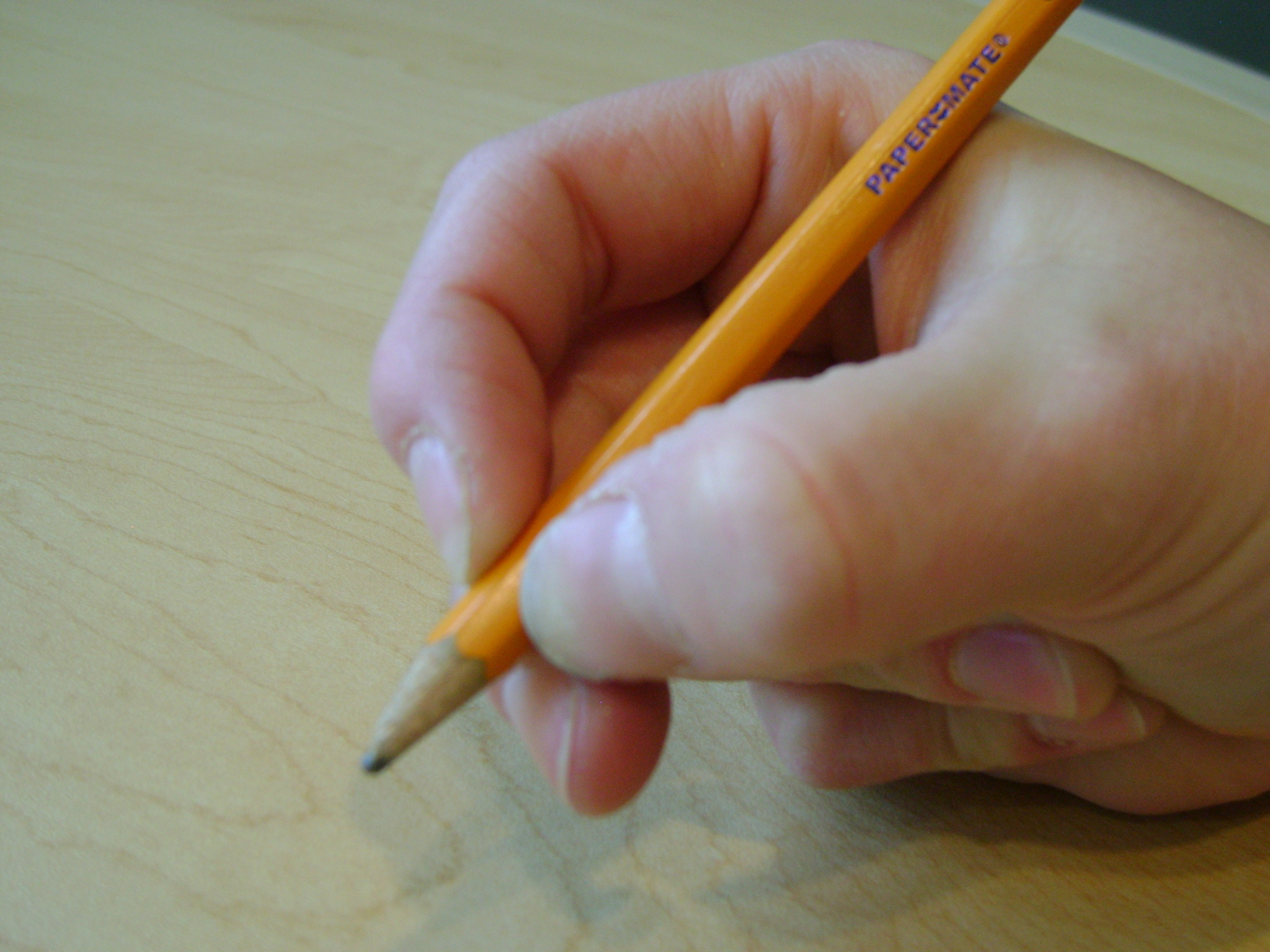 4.
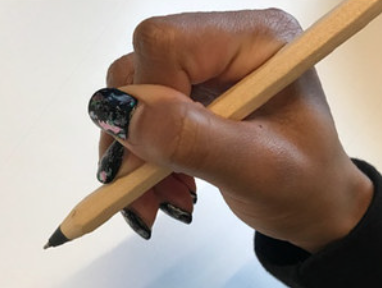 5.
[Speaker Notes: Briefly explain each grasp and at what age the grasp is developmentally appropriate. 
Palmar Supinate: 1 year (gross grasp; movement coming from shoulder)
Digital Pronate: 2.5 years (movement still coming from shoulder and elbow)
Static Tripod: 3 -3.5 years (movement is still coming from shoulder and elbow)
Dynamic Tripod: 4.5 - 5 years
Lateral tripod -]
postura
Cum o îmbunătățim?

Picioarele pe podea 
Așezat cu spatele drept 
Trunchiul sprijnit de spătar 
Mâinile pe bancă, gata
     de lucru.
De ce este importantă?

Crește stabilitatea
Oferă fundamentul stabil necesar scrisului
Îmbunătățește atenția  și concentrarea
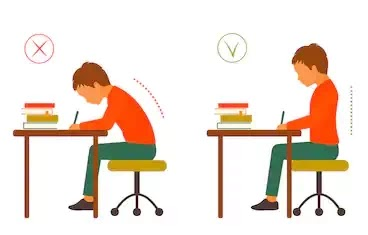 Video:poziționarea pentru scris
Scenariu: Maia (TO) inițiază o sesiune  pentru a o învăța pe Hailey (mama) cum să o poziționeze corect pe Gia (elev), în timpul sarcinii de scris. Se folosește de obiecte existente în casă pentru a ajusta poziția Giei, care să îi permită performanța la scris.
materiale:
scăunel sau cutie de carton 
prosop
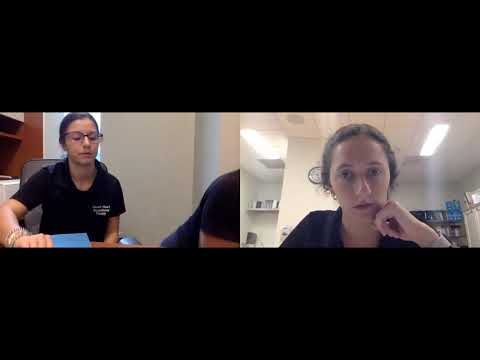 [Speaker Notes: OT- Maia 
Student- Gia
Mom- Hailey]
scrierea literelor, orientarea în liniatura caietului, mărimea și spațierea
Scrierea literelor: poziționarea  creionului (punctul de pornire), mișcarea creionului, poziționarea părților literelor.

Orientarea literelor în liniatura caietului: plasarea literelor și a numerelor pe liniile foii de caiet  

Mărimea și spațierea: păstrarea mărimii constante a literelor și a distanței dintre cuvinte.
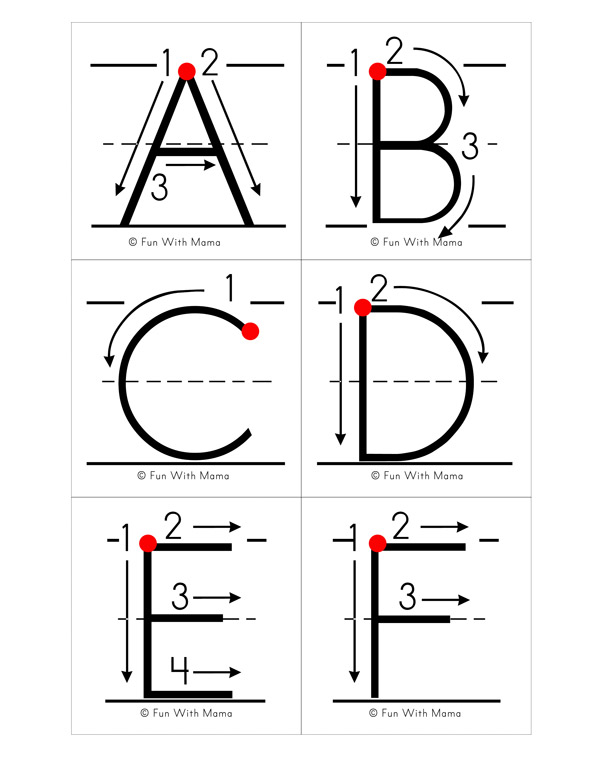 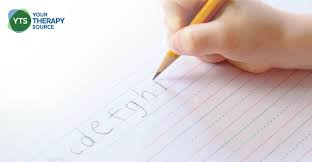 Video: scrierea literelor
Scenariu: Hailey (TO) realizează o sesiune cu Gia (elevă) și Shannon (mama) pentru a le învăța scrierea literelor. Utilizează tabla albă (foaie albă de hârtie), indicii vizuale și personajul“Larry-literă” pentru a face scrisul mai distractiv.
[Speaker Notes: Telehealth Session - OT will hold up a letter formation worksheet (card/whiteboard) and instruct the mom to draw the starting point dots on the childs white board/piece of paper, etc. Then instruct the child to begin writing the letter according to the numbered instruction starting at the dot. OT can also use a white board to model for the child or have the mom model. Once the child completes each letter they will hold up the white board to show the OT. 


****discuss VP as it relates to math****]
MATERIALE:
clipboard 
CREION
HÂRTIE
“larry-literă”
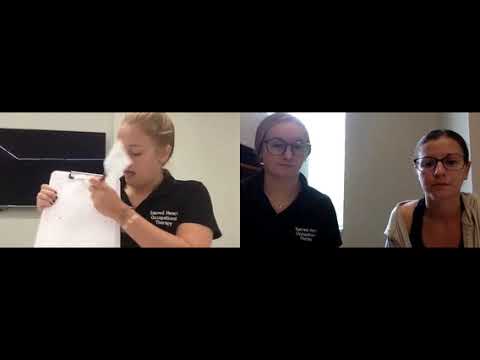 [Speaker Notes: OT- Hailey 
Student- Shannon
Mom- Gia]
IMPORTANȚA PERCEPȚIEI VIZUALE
Scrisul presupune abilitatea de a forma litere, care au mărime și distanță constantă.

Scrisul lizibil și matematica de bază presupun abilități de percepție vizuală. 

Discriminarea vizuală este necesară pentru a diferenția numere, litere și cuvinte.
[Speaker Notes: Handwriting involves the ability to form letters with consistent letter size, proportions and spacing, so that others can read words and sentences. Producing legible handwriting requires complex visual perceptual skills as well as an integration of motor skills with these visual perceptual skills.]
intervenții pentru dezvoltarea percepției vizuale
Mai puțin/ mai mult
Principiile matematice de bază 
adunarea/ scăderea
<, >, =
Pot fi realizate cu obiecte din casă 
Percepție & matematică
Scanarea și urmărirea cu privirea 
Esențială pentru citit 
Labirinturi, urmărirea (iSpy), căutarea cuvintelor
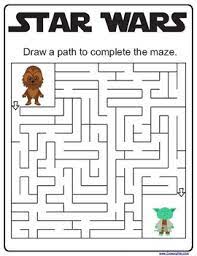 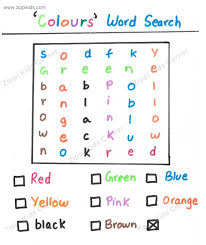 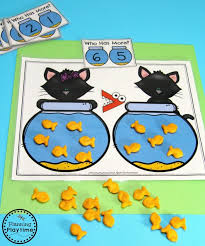 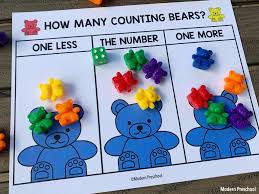 Video: MAI PUȚIN/MAI MULT
Scenariu: 
TO o instruiește pe Hailey (eleva) și pe mama ei într-o metodă nouă de a învăța cum să calculeze, folosind obiecte familiare și un tabel pentru a organiza principiile adunării și scăderii. Noi am folosit paste, un aliment obișnuit. Se pot folosi stafide, biscuiți, covrigei sau cereale.
materiale:
Fișă cu mai mult/mai puțin
Obiecte familiare pentru a calcula (exemplu: paste, cereale, monede)
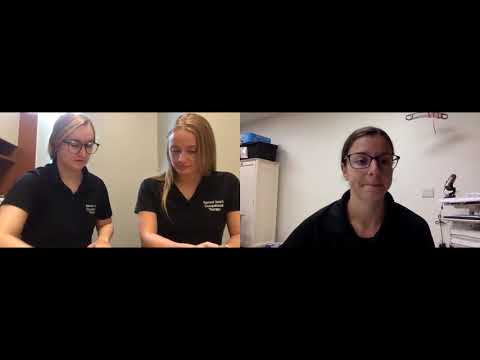 Scenariu: 
TO o învață pe mamă un joc amuzant de căutare cu obiecte mici, pentru a lucra pe scanarea vizuală, abilitate premergătoare cititului. Această activitate poate fi adaptată și prin utilizarea unor obiecte mai mari și se poate desfășura pe podea.
Video: jocul pentru scanarea vizuală
Materiale necesare: 5-10 obiecte.
 de exemplu
Un zar
O monedă
O Jucărie mică
O cană
O Lingură de măsurat 
O lingură
Agrafe de hârtie
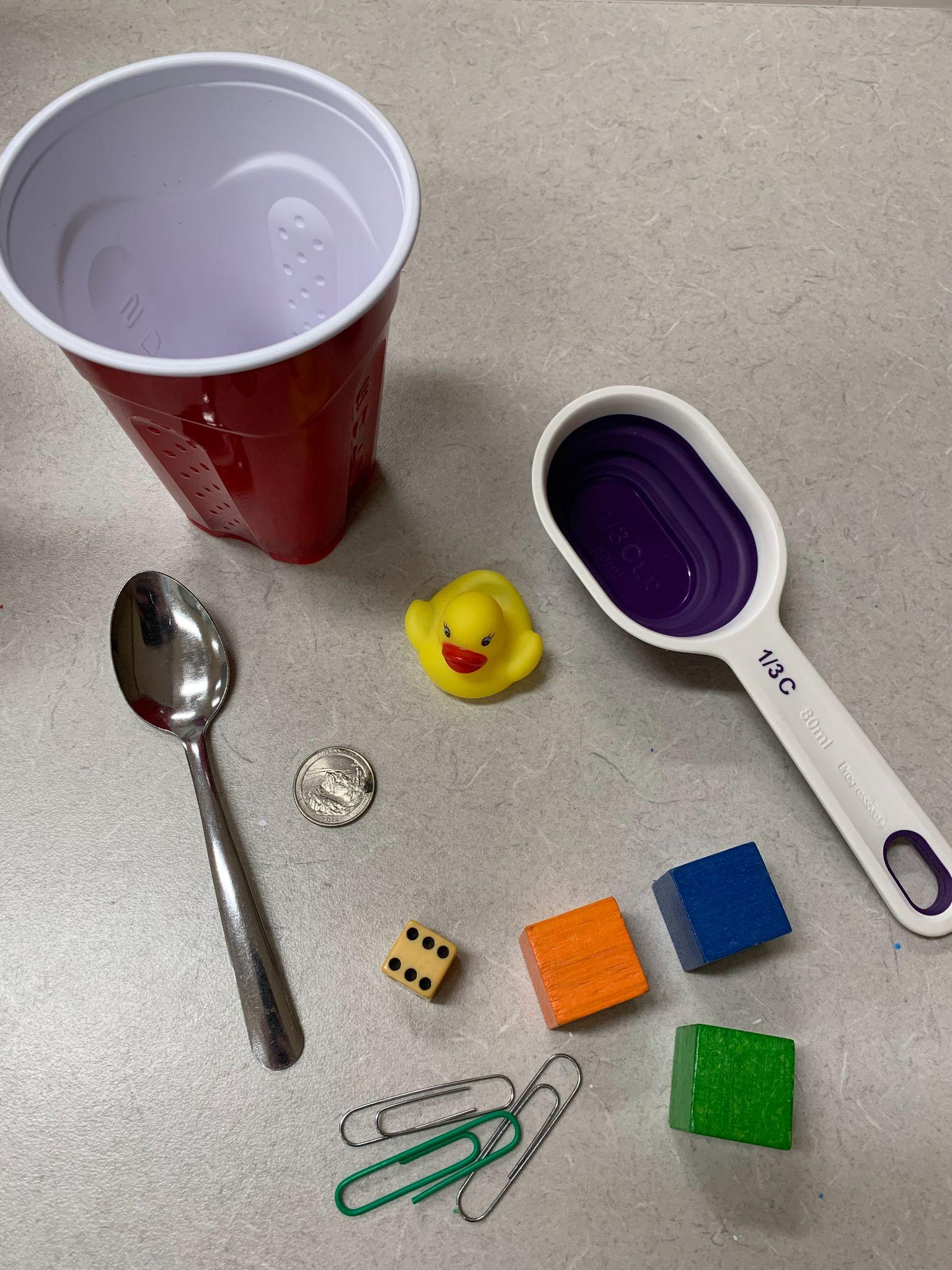 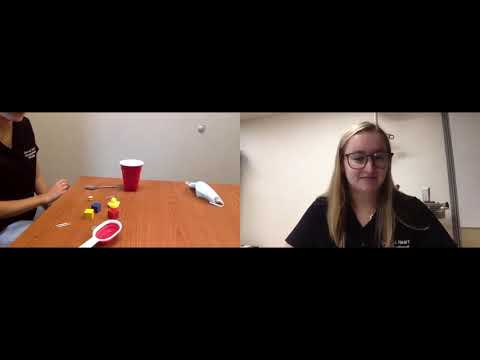 [Speaker Notes: OT- Shannon
Student- Maia
Mom- Emily]
Video: joc de potrivire
Scenariu: Jocul de potrivire a literelor cu clame. 
TO învață elevul cum să scaneze (identifice) vizual pentru a potrivi literele așezate pe o masă, cu literele  (lipite) de pe tablă. Această activitate include abilități de coordonare motorie fină și prehensiune bidigitală, ambele necesare scrisului la clasă.
[Speaker Notes: Include  a small clip about how we would teach this to a client/parent through zoom
Continuation: record therapist and parent/child on zoom. Doing one or two of letters in the activity]
materiale:
Sfoară 
Bandă scotch
Clame de haine
Fișă cu litere scrise
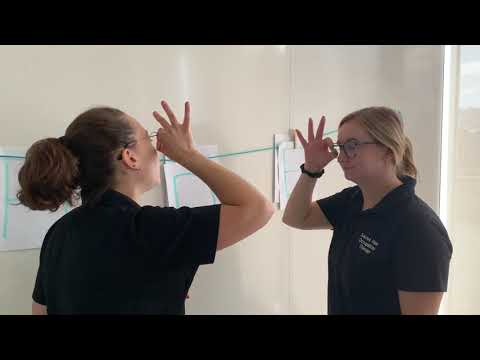 [Speaker Notes: OT- Emily
Student- Shannon]
Video: joc de potrivire prin telesănătate
Scenariu: 
TO o instruiește pe mama lui Shannon același joc de potrivire, prin intermediul telesănătății.
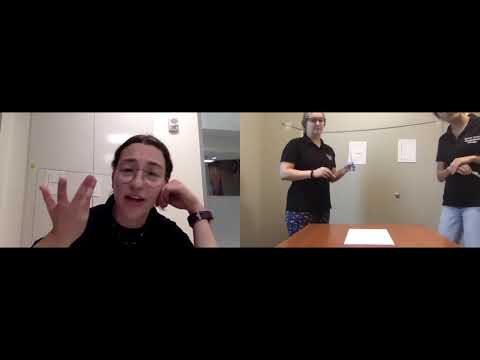 [Speaker Notes: OT- Emily 
Student- Shannon
Mom- Maia]
Video: paste pe sfoară
Scenariu:  
Sesiune terapeutică cu TO (Hailey), instruind o mamă cum să  utilizeze înșirarea pe sfoară a pastelor, ca o activitate de dezvoltare a coordonării motorii fine.
materiale
Paste
sfoară
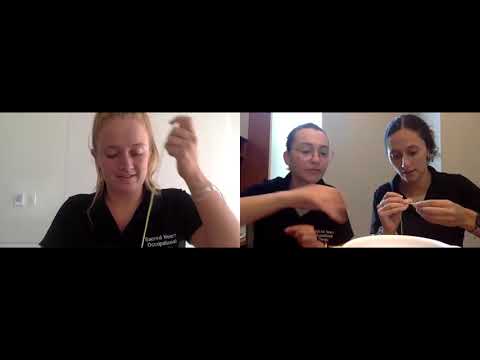 [Speaker Notes: OT- Hailey 
Child/Student- Emily
Mom- Maia]
Resurse
Tools to Grow 
https://www.toolstogrowot.com/

The OT Toolbox 
https://www.theottoolbox.com/

Inspire Treehouse 
https://theinspiredtreehouse.com/
bibliografie
Center for Disease Control (2020, October 30). Trends in the use telehealth during the emergence of the 
COVID-19 pandemic - United States, January - March 2020.https://www.cdc.gov/mmwr/volumes/69/wr/mm6943a3.htm
Gibbs, V. & Toth-Cohen, S. (2011). Family-centered occupational therapy telerehabilitation for
children with autism spectrum disorders. Occupational Therapy in Health Care 25(4), 298-314. DOI: 10.3109/07380577.2011.606460
Goldstein, F., Klaiman, C., & Willliams, S. (2017). Bridging care gaps: Using tele-health to
provide care for people with autism spectrum disorder. International Journal of Developmental Disabilities 63(4), 190-194. DOI:10.1080/20473869.2017.1322342
Greutman, H. (2019, March 21). The foundational skills needed for handwriting mechanics. 
https://www.growinghandsonkids.com/the-foundational-skills-needed-for-handwriting-mechanics.html
Mechanic, D., Persaud, Y., & Kimball, A. (2020). Telehealth systems. Retrieved from	
https://www.ncbi.nlm.nih.gov/books/NBK459384/
Mulțumim!